Figure 3 Interventional pain treatment algorithm for complex regional pain syndrome (modified from Stanton-Hicks et ...
Pain Med, Volume 14, Issue 2, February 2013, Pages 180–229, https://doi.org/10.1111/pme.12033
The content of this slide may be subject to copyright: please see the slide notes for details.
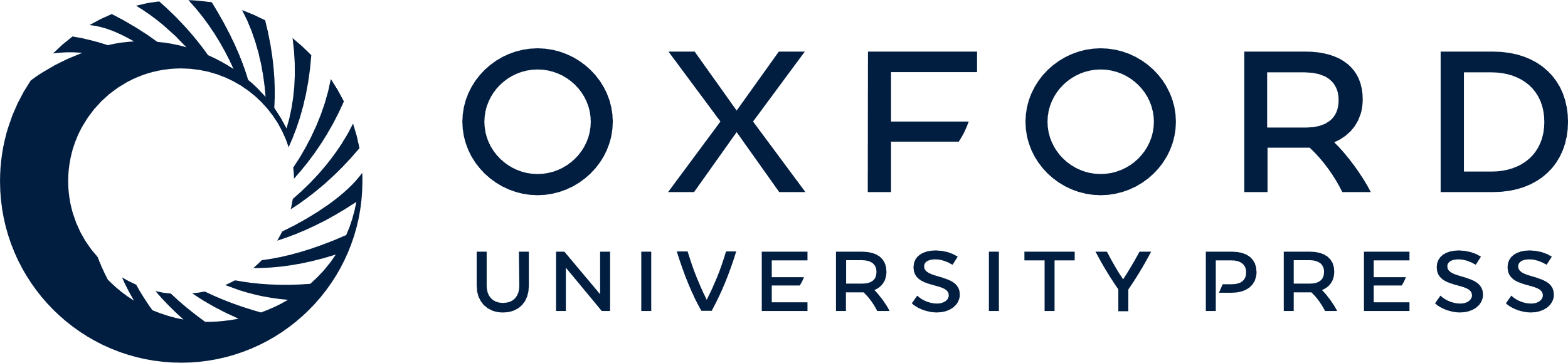 [Speaker Notes: Figure 3 Interventional pain treatment algorithm for complex regional pain syndrome (modified from Stanton-Hicks et al. ). Inadequate or partial response to any given therapy should lead to a stepwise progression down through theses modalities (moving from less to more invasive) in conjunction with other noninterventional treatments. IV = intravenous.


Unless provided in the caption above, the following copyright applies to the content of this slide: © 2013 American Academy of Pain Medicine]